Laget.se
...en ”quick start”
Magnus Wallberg
2015-03-04
Innehåll
Lagwebben
Medlemssidans struktur
Admin
Lagappen
Mitt flöde
Händelser
Medlemssidan
Admin
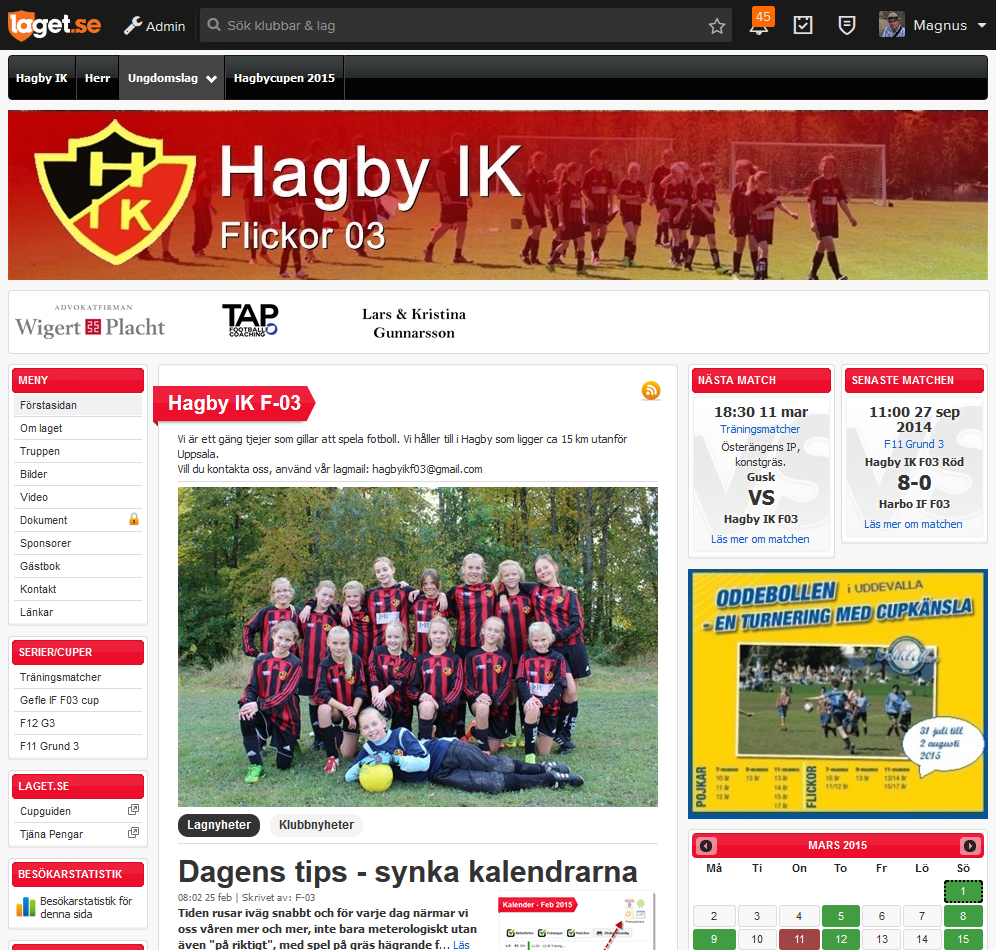 Klubbens sektioner
Följ sidan (favoritmarkera)
Mina händelser
Mina favorit sidor
Lagpresentation
Senaste och kommande match
Nyheter
Kalender
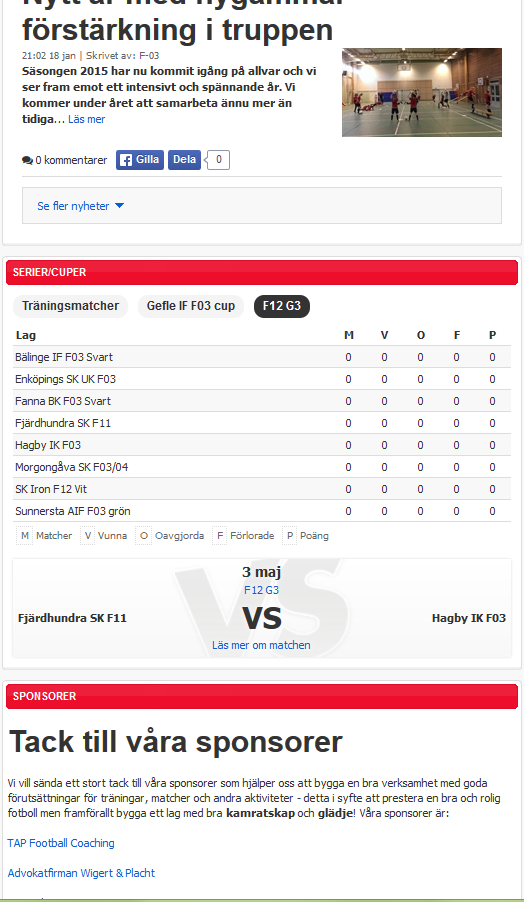 Tabellmodul
Egen modul
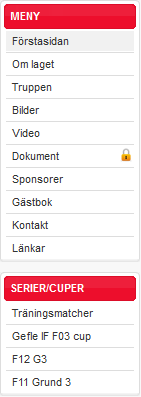 Inga konstigheter. Menyalternativen innehåller vad man kan förvänta sig. Låset betyder att sidan endast är tillgänglig för inloggade medlemmar (t ex föräldrar och spelare)
Alla matcher och cuper skall läggas upp sparat, dessa listas här om så är valt.
Det var ytan... Nu kommer vi till det roliga!
Adminsidorna
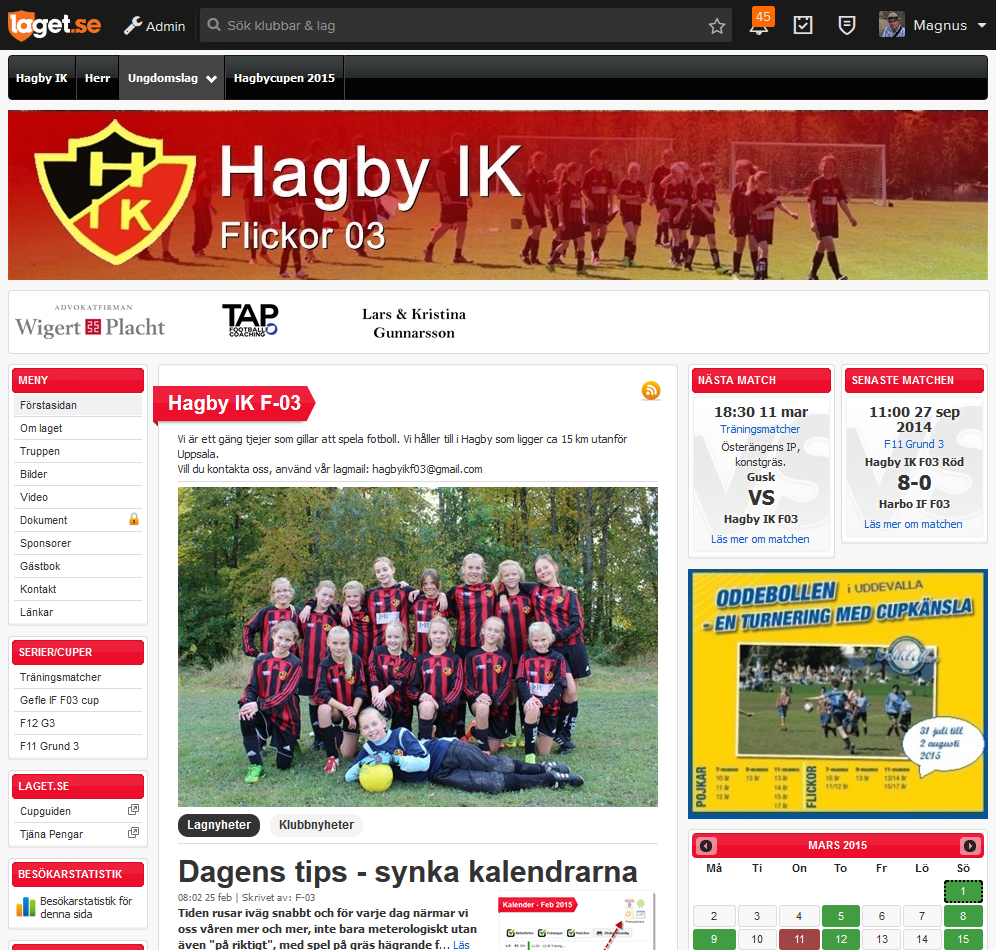 Admin
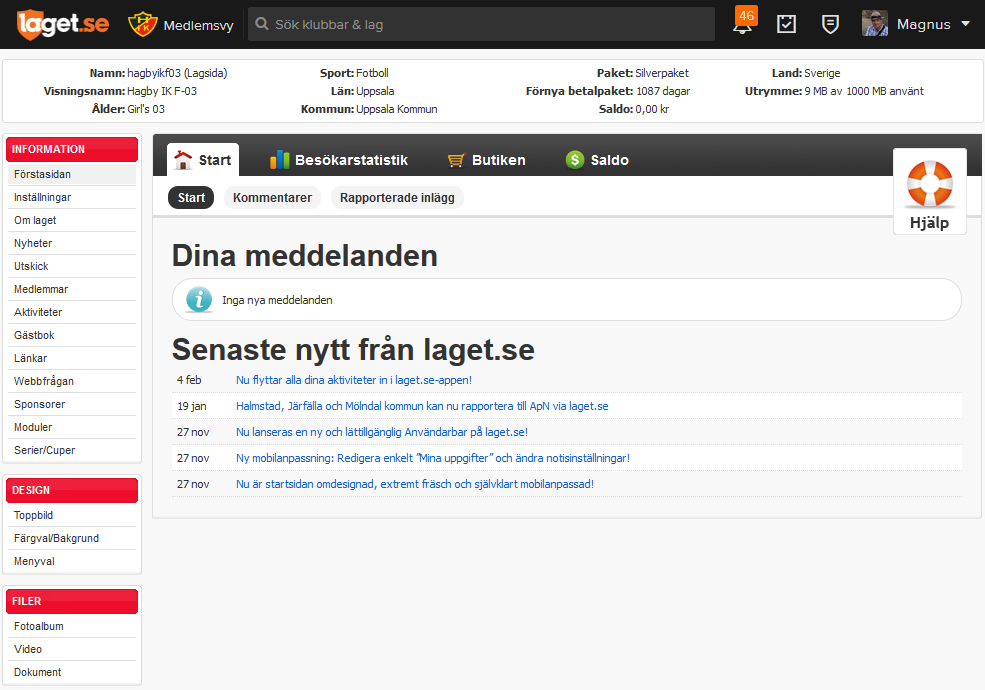 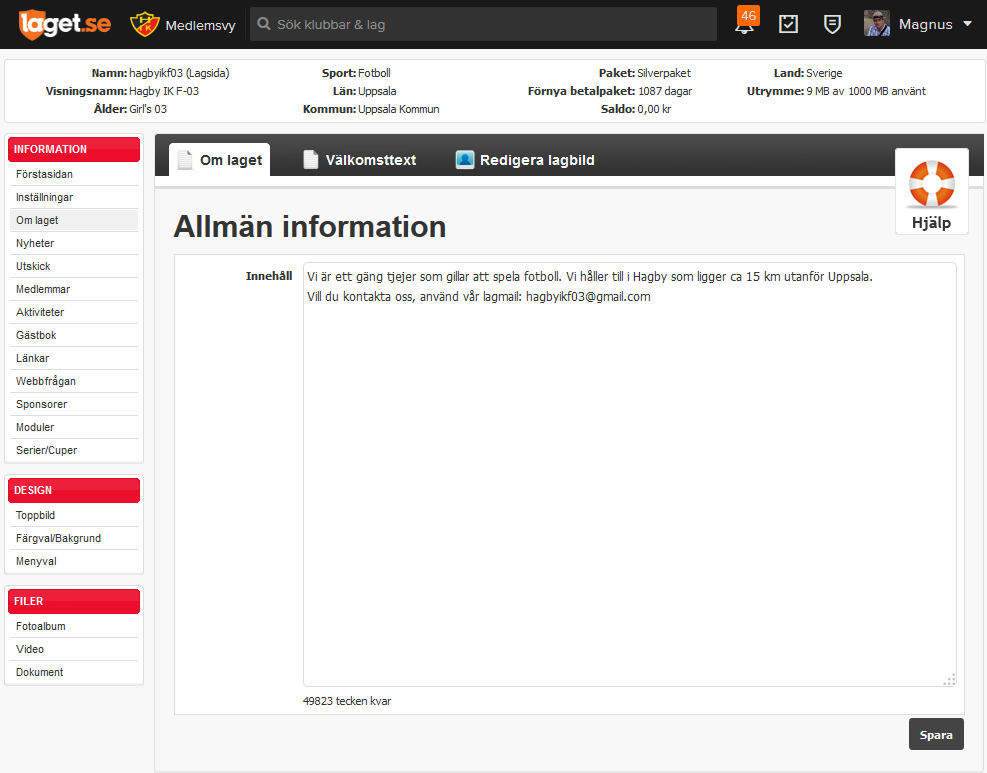 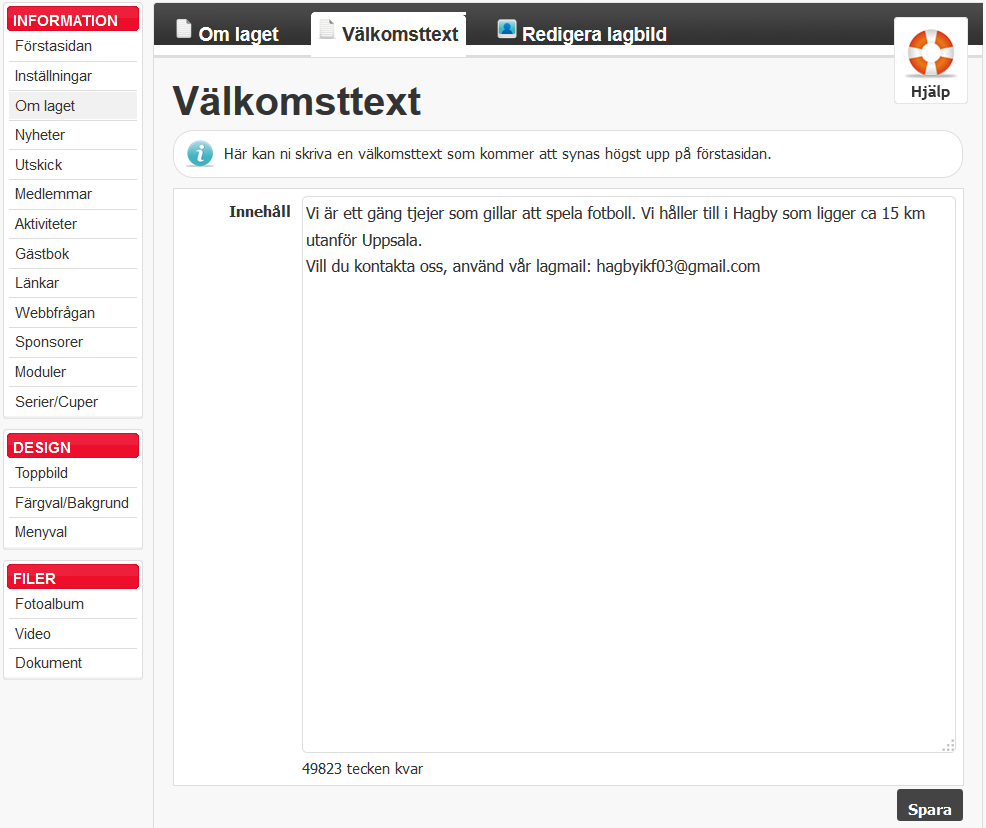 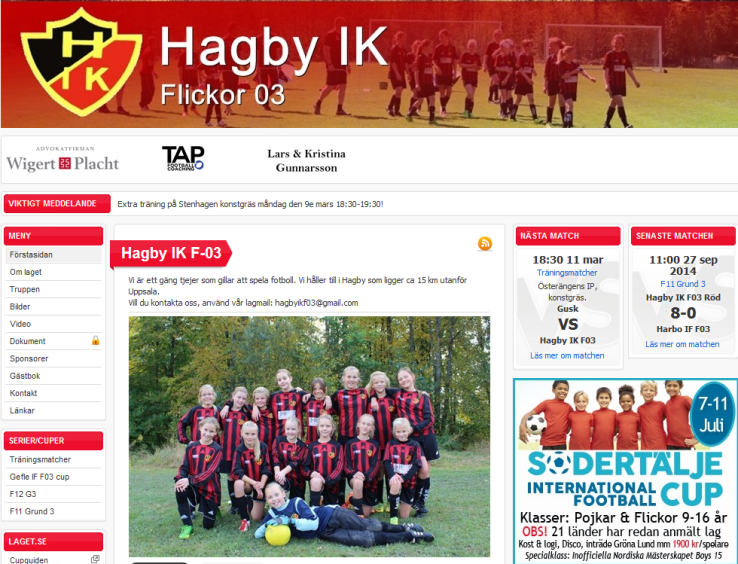 Nyheter och utskick
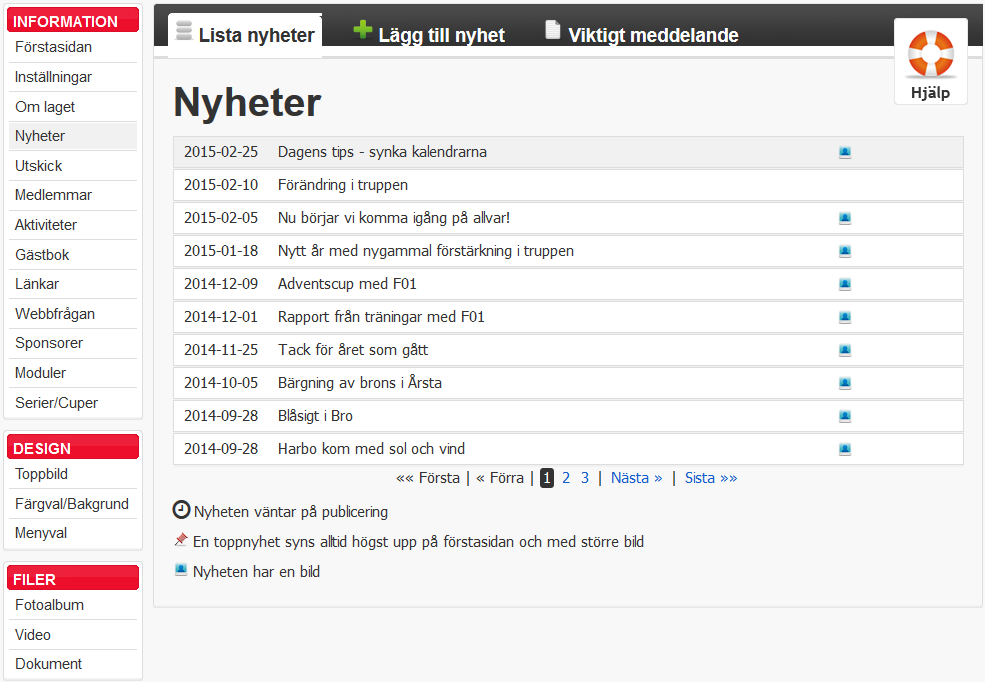 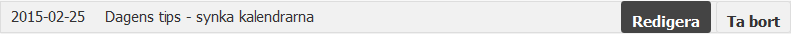 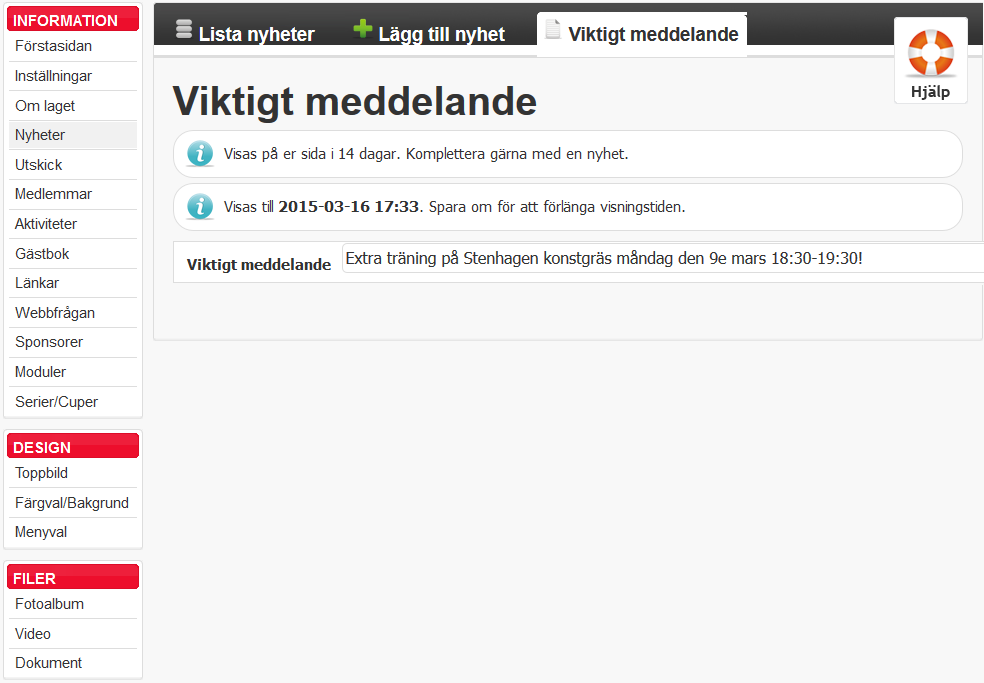 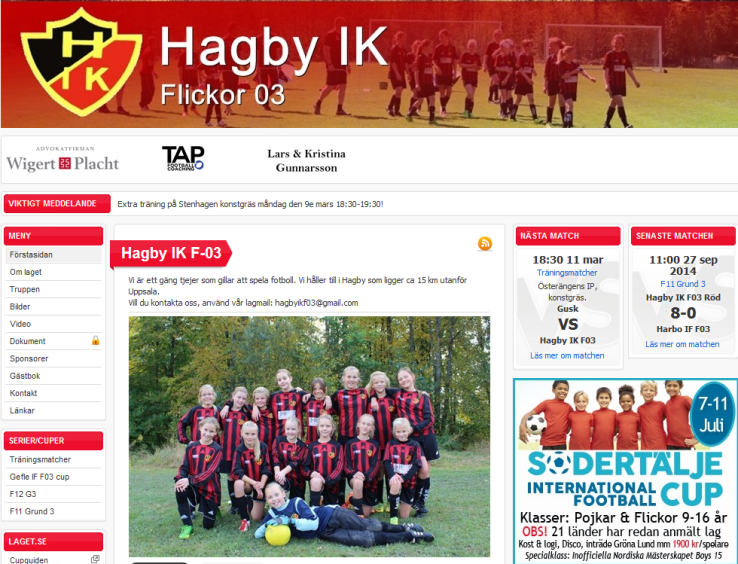 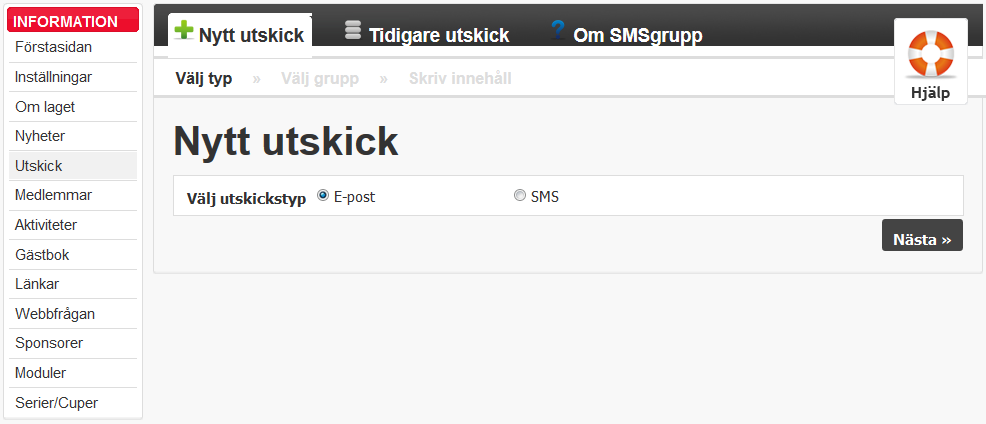 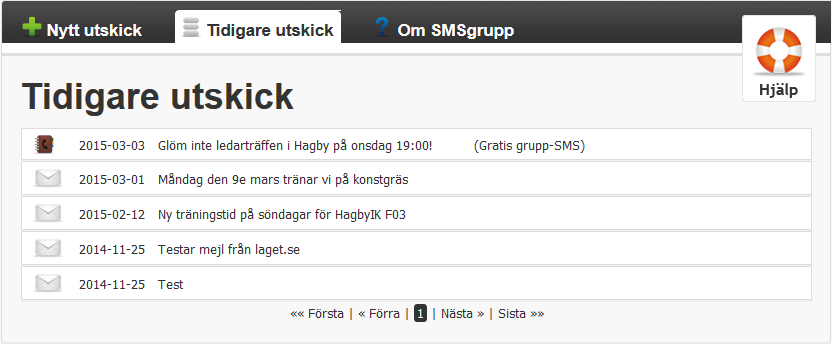 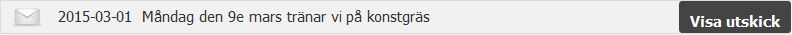 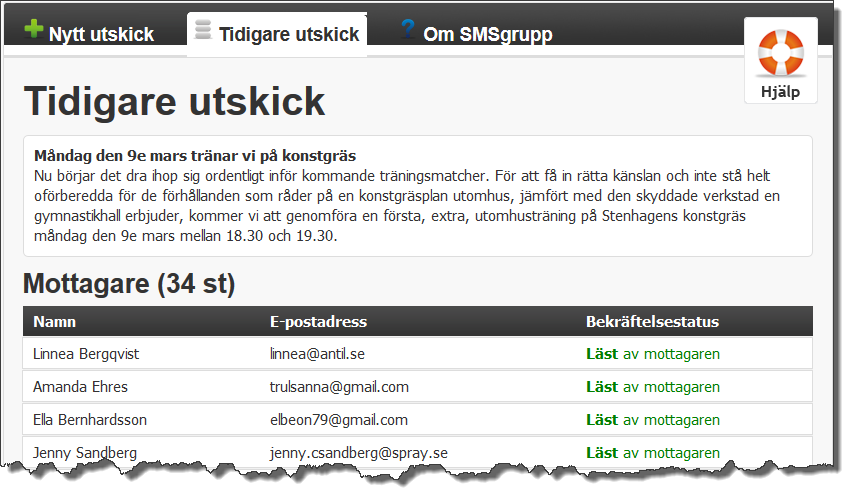 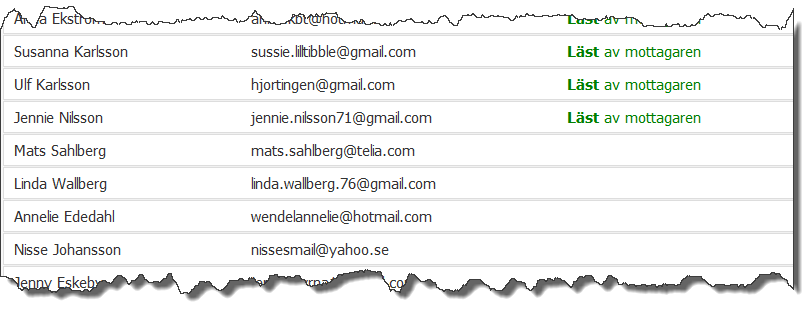 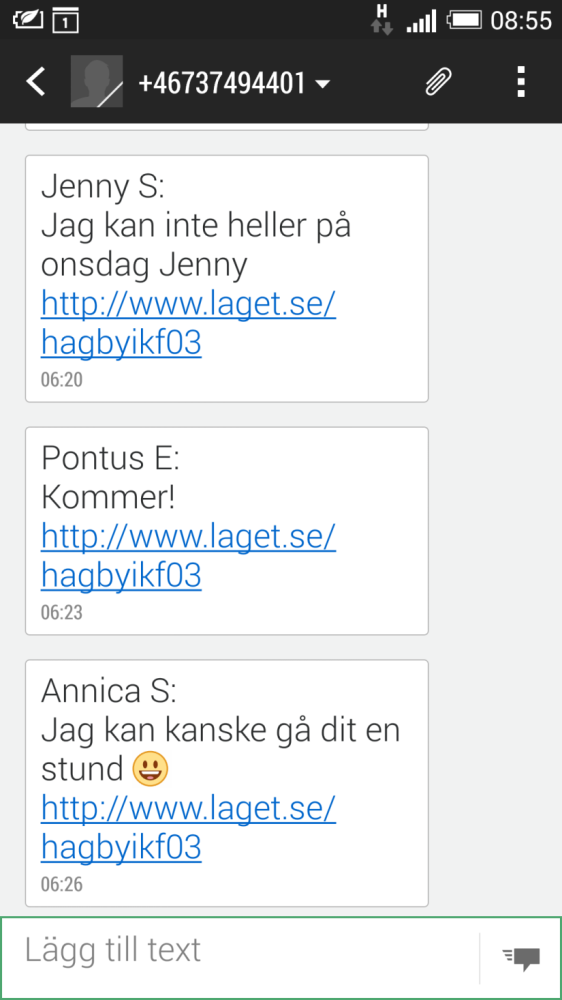 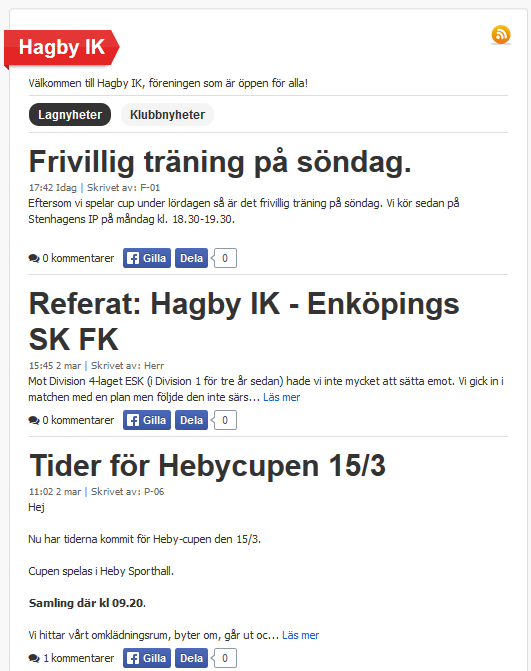 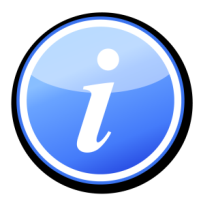 Nyhet eller utskick?
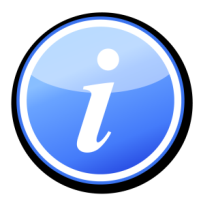 Det absolut viktigaste...
Medlemmar
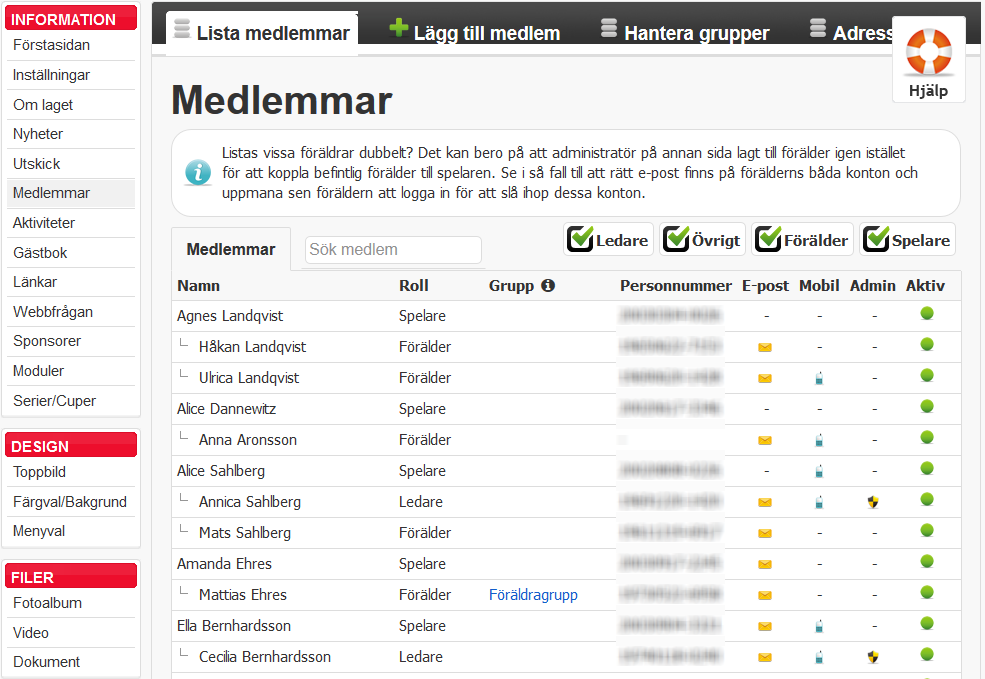 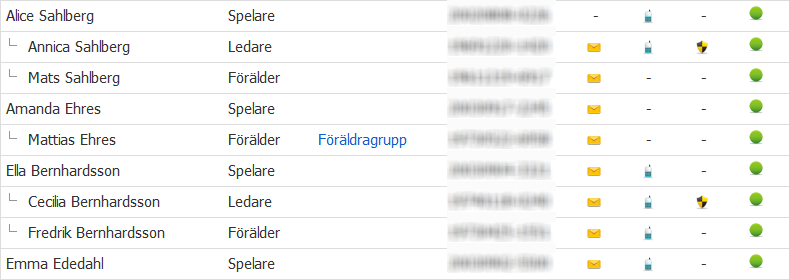 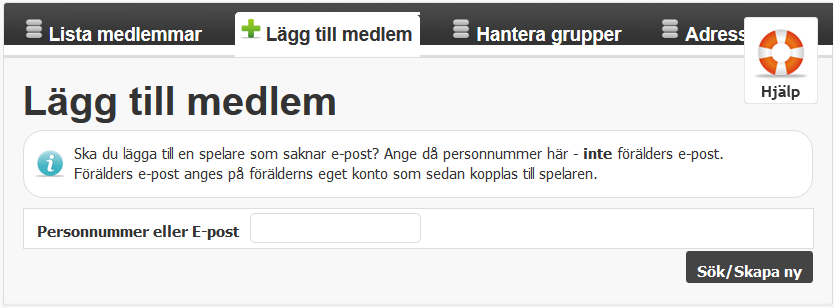 Om du glömmer allt annat... Se till att komma ihåg detta!!
Ska du lägga till en spelare som saknar e-post? Ange då personnummer här - inte förälders e-post. Förälders e-post anges på förälderns eget konto som sedan kopplas till spelaren.
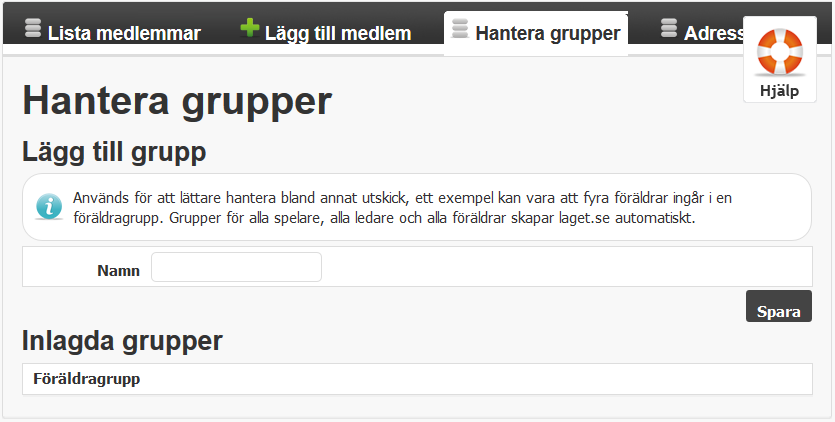 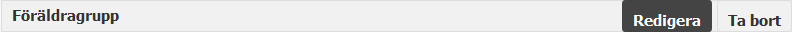 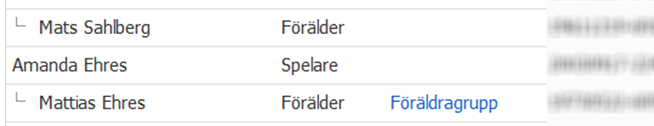 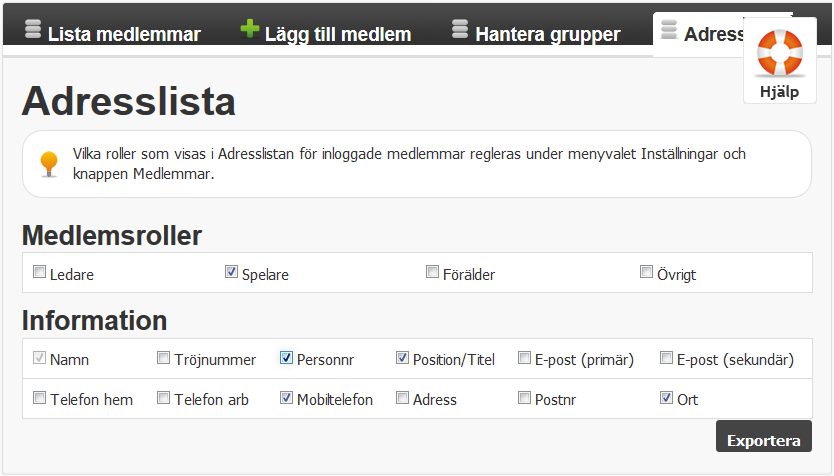 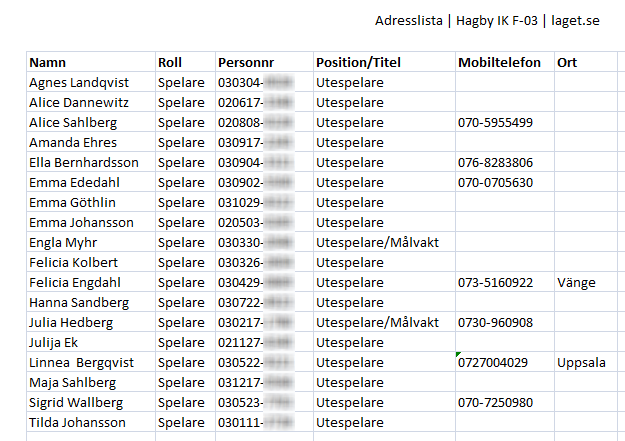 Händelser och kallelser
Aktiviteter
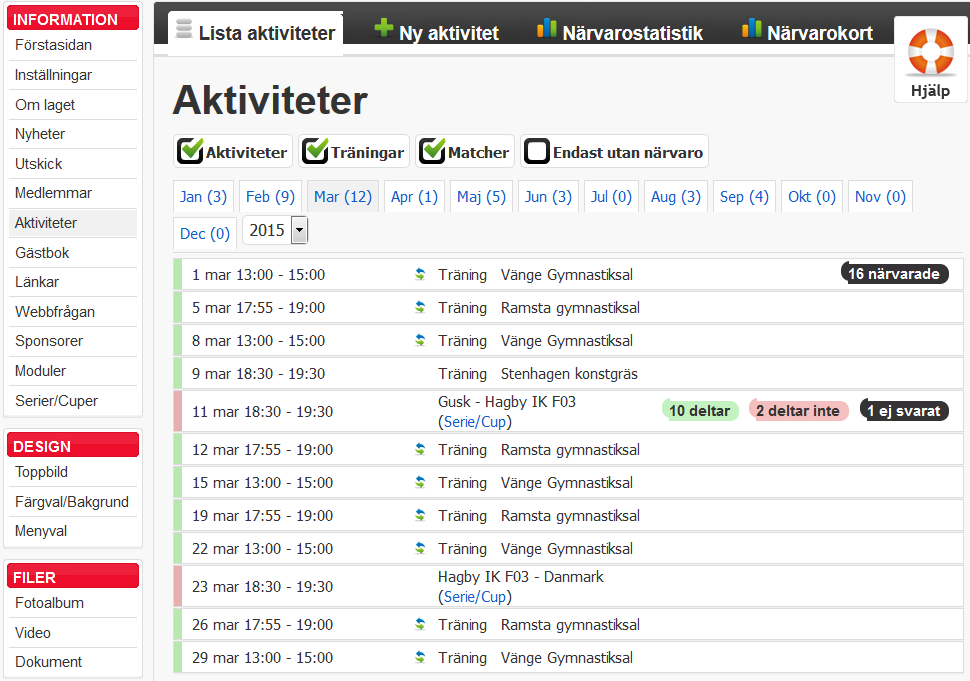 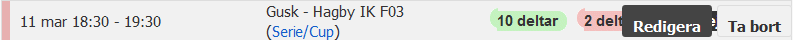 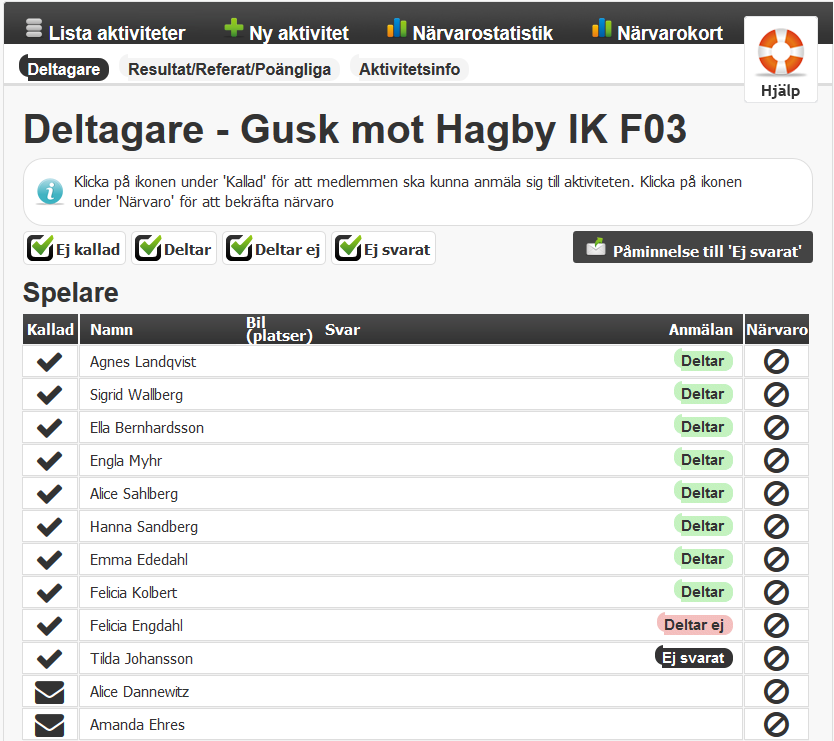 Referat och resultat
Information om aktiviteten, beskrivning, tid, plats osv...
Påminnelse!
Kalla spelare
Närvaro (efter genomförd aktivitet)
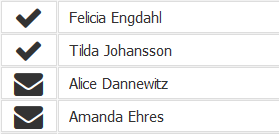 Varning!! 
Kallelsen går iväg OMEDELBART när man klickar på brevet!
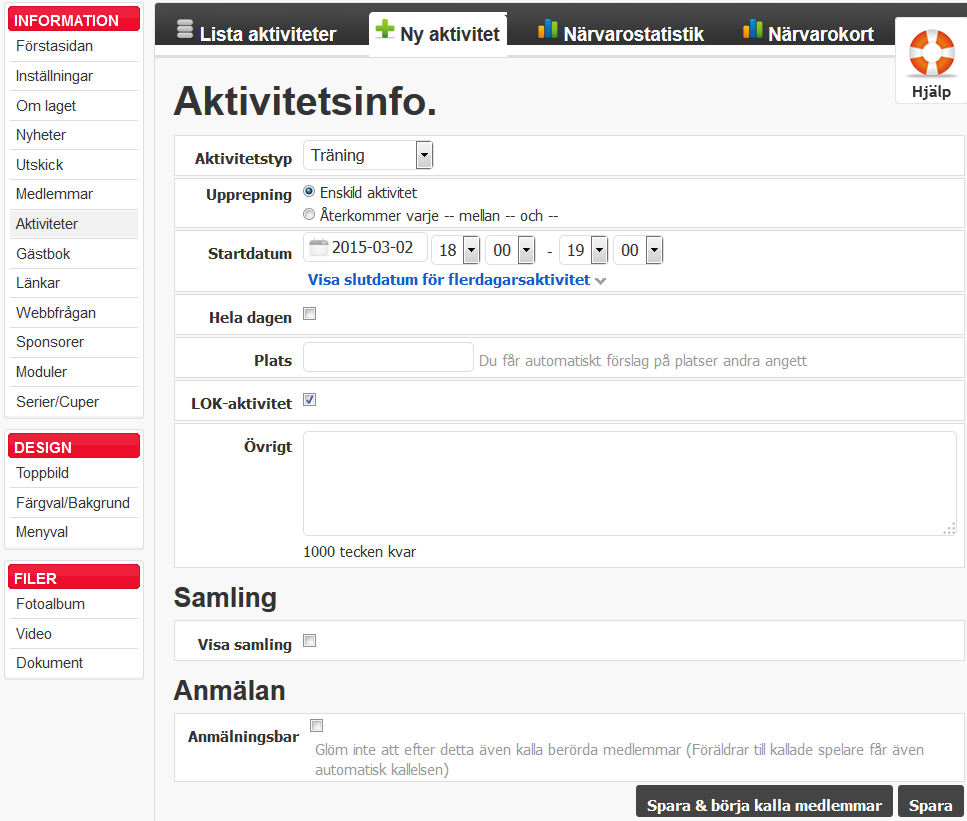 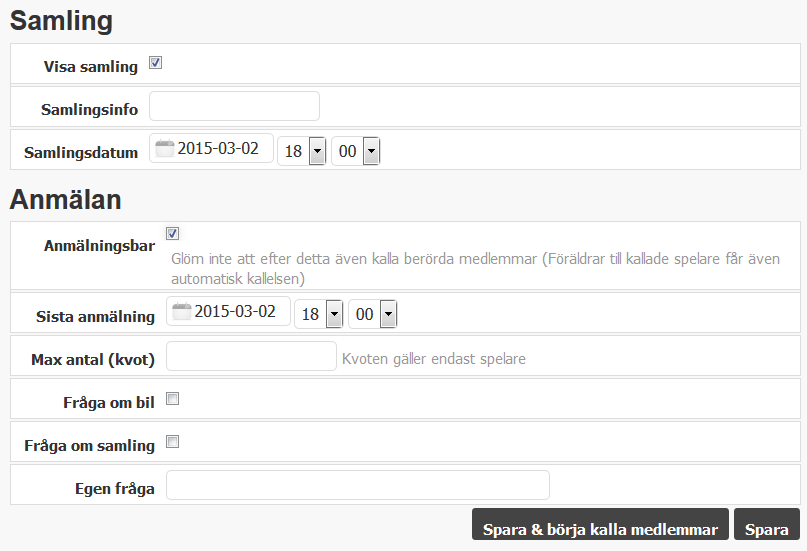 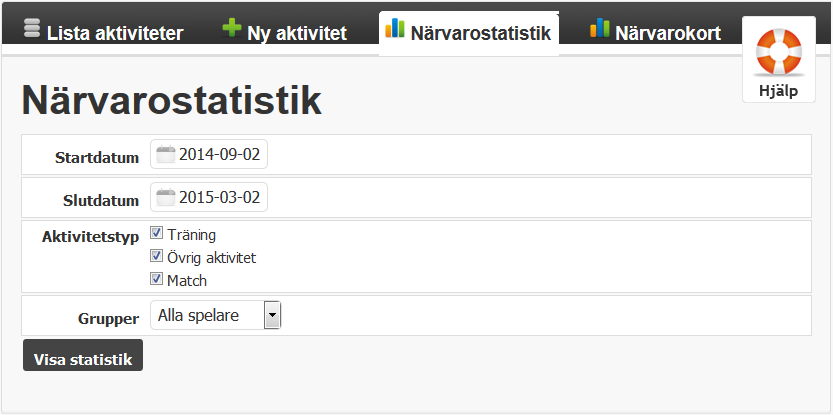 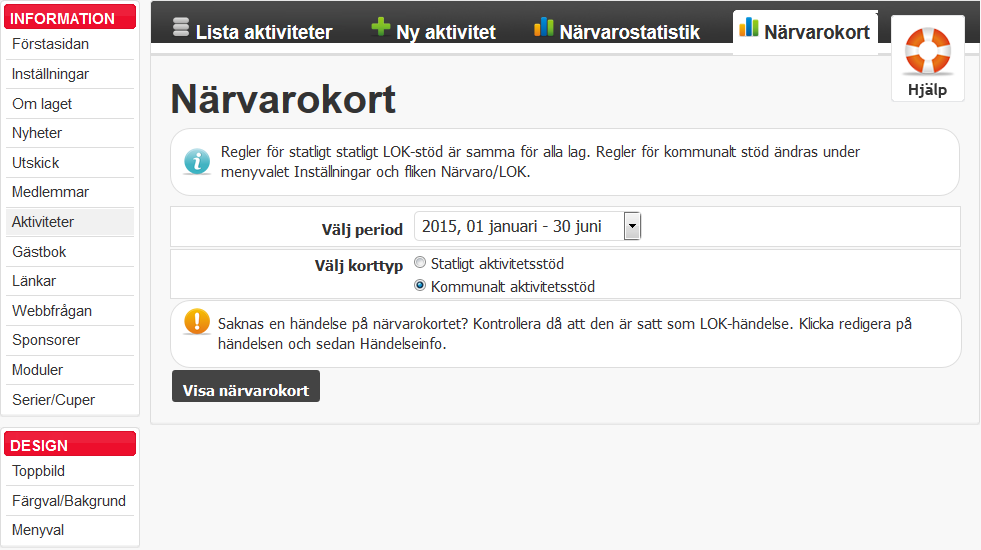 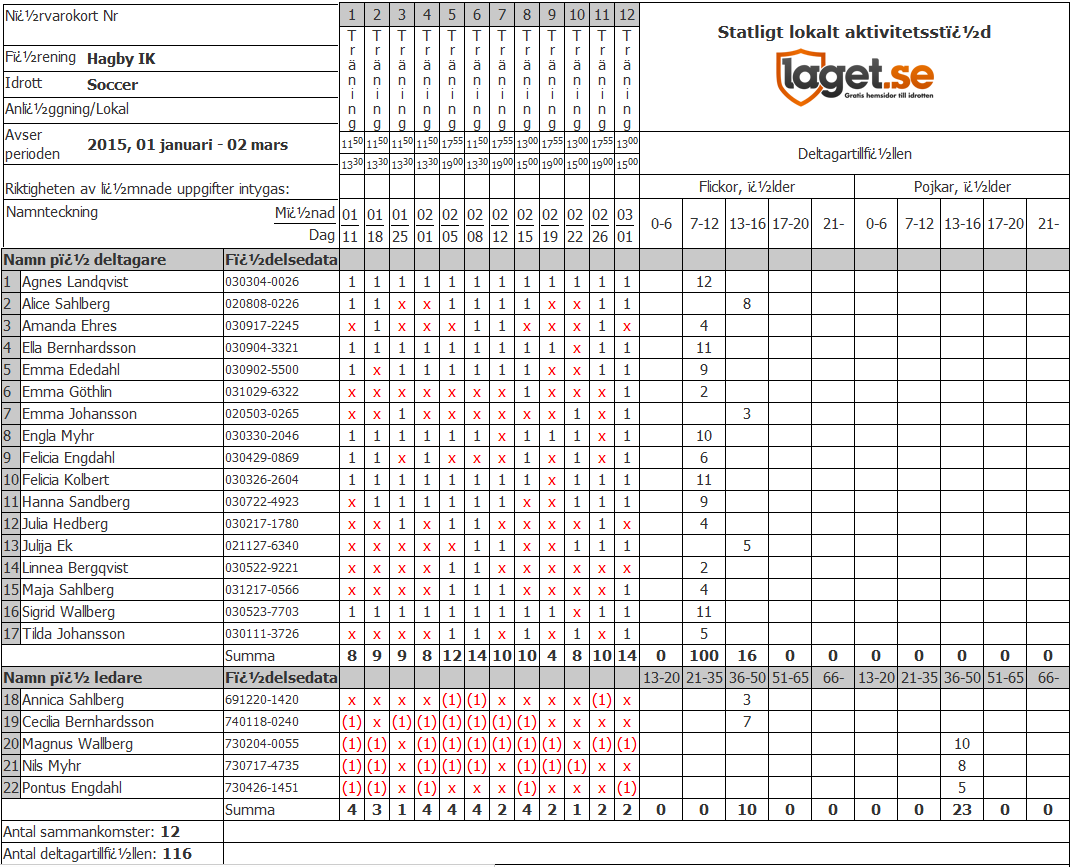 En cup eller match läggs inte upp som en aktivitet!
Serier och Cuper
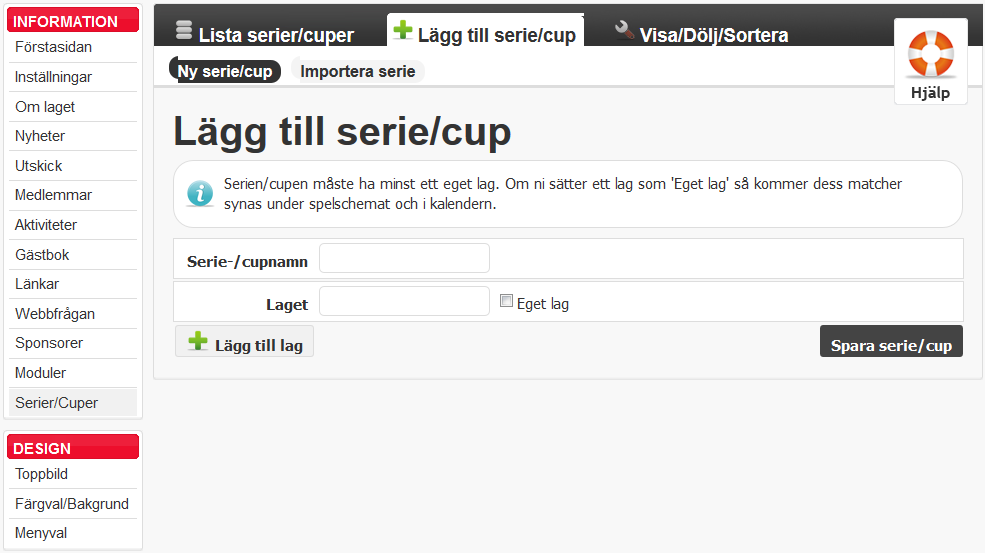 Skapa en ny serie för t ex träningsmatcher
Importera serie från fogis
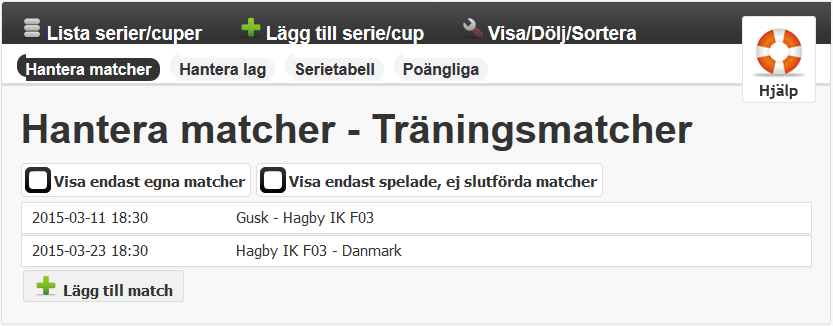 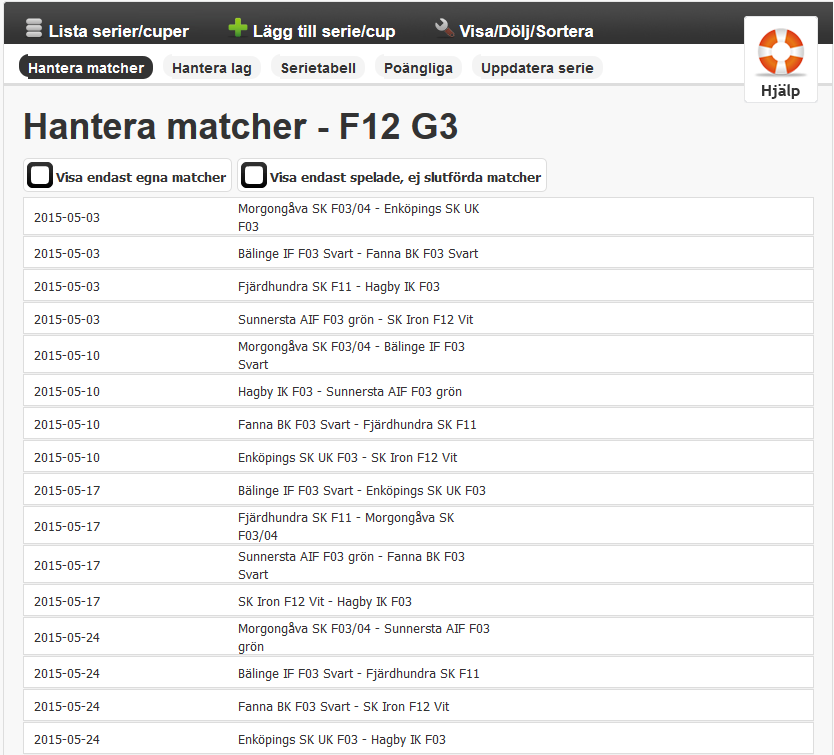 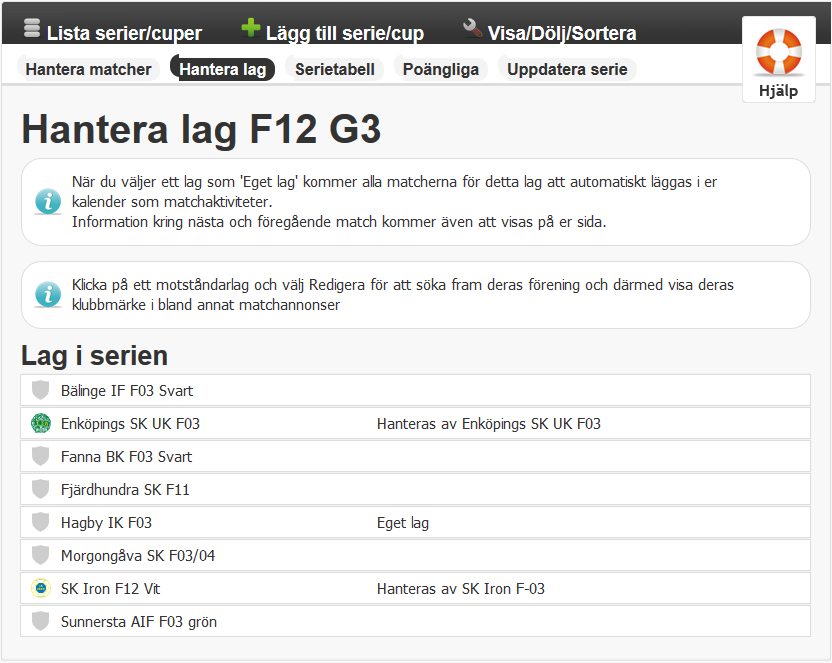 När du väljer ett lag som 'Eget lag' kommer alla matcherna för detta lag att automatiskt läggas i er kalender som matchaktiviteter.Information kring nästa och föregående match kommer även att visas på er sida.
Smått och Gott
Synka kalendern
...och be alla föräldrar göra detsamma!
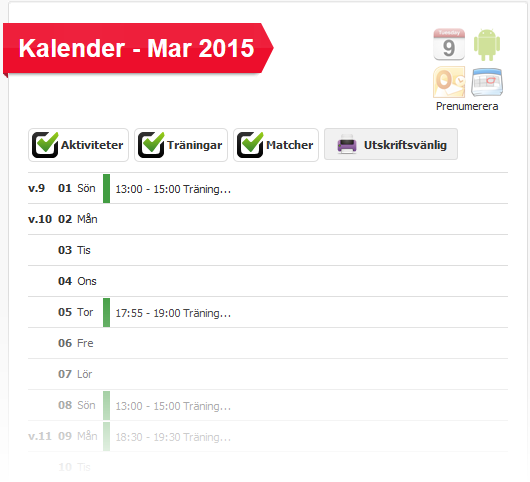 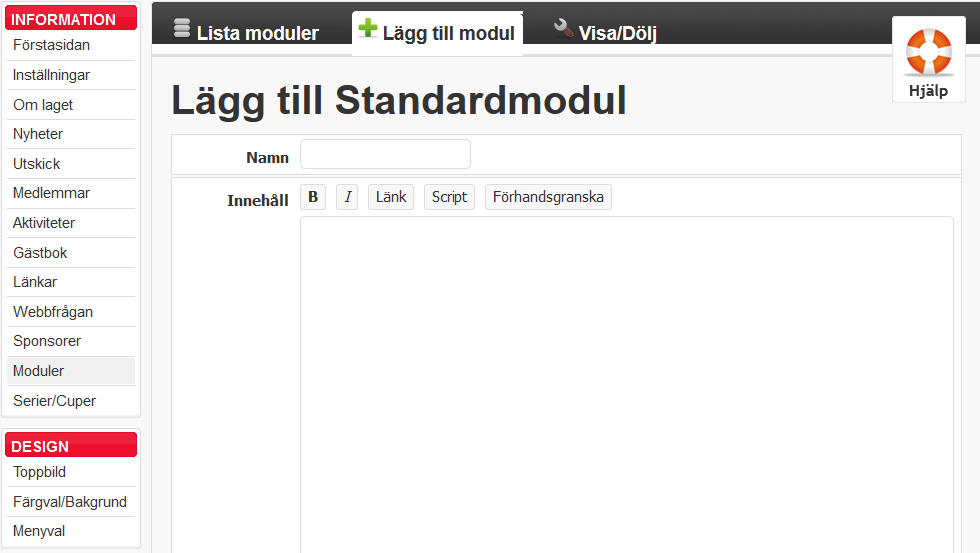 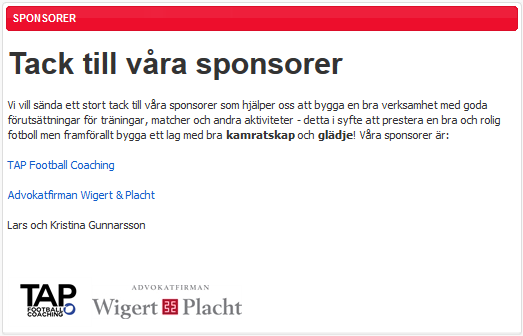 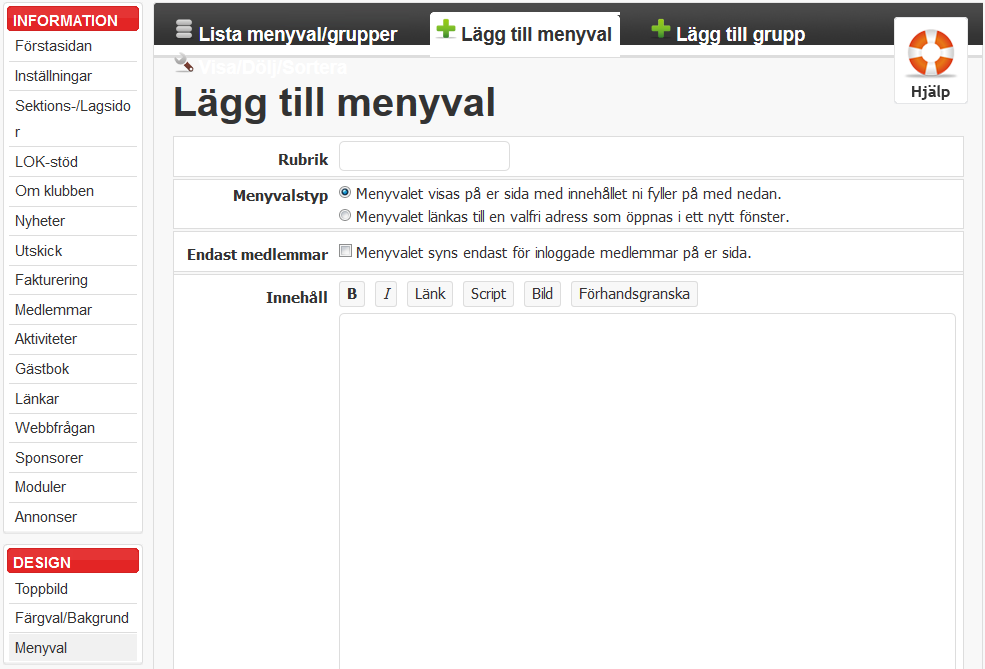 Grupp
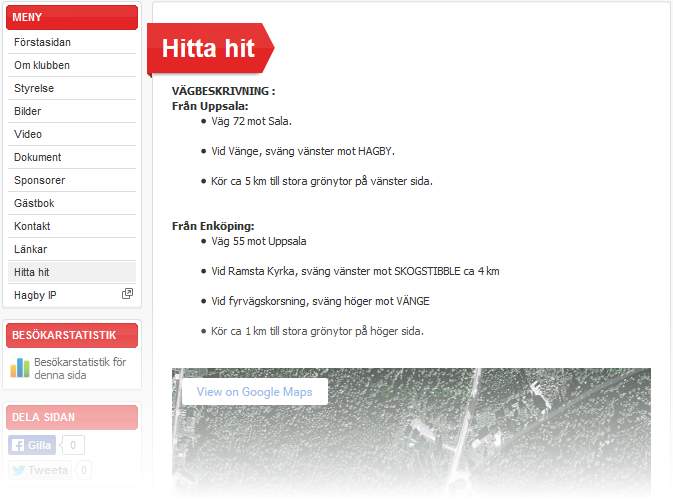 Det ni troligen kommer att använda mest
Mobilappen/webben
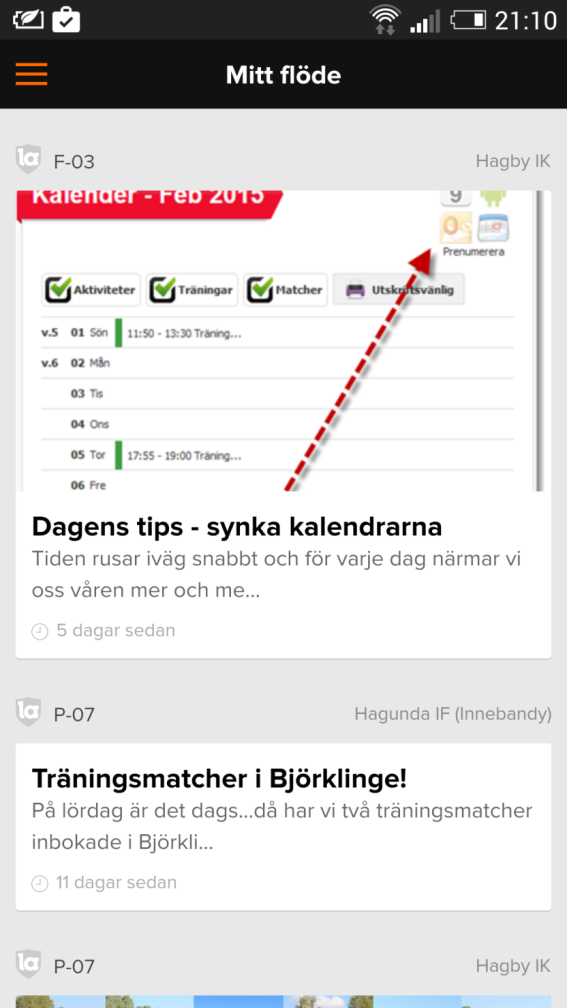 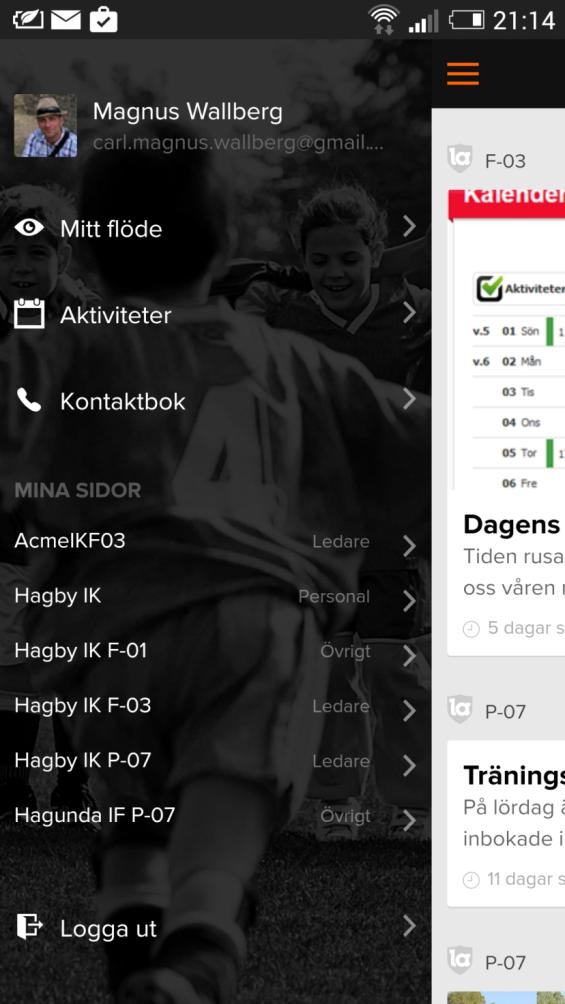 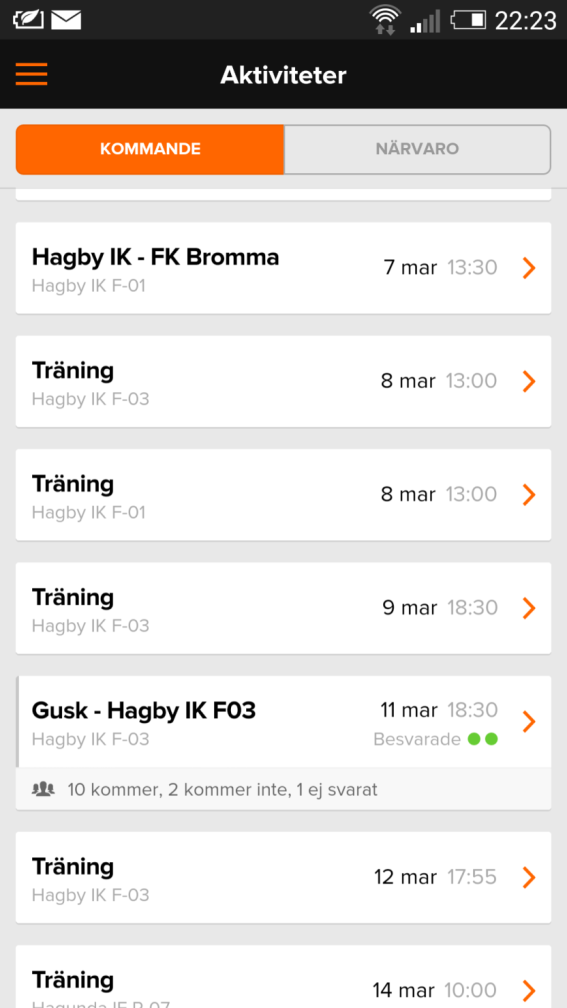 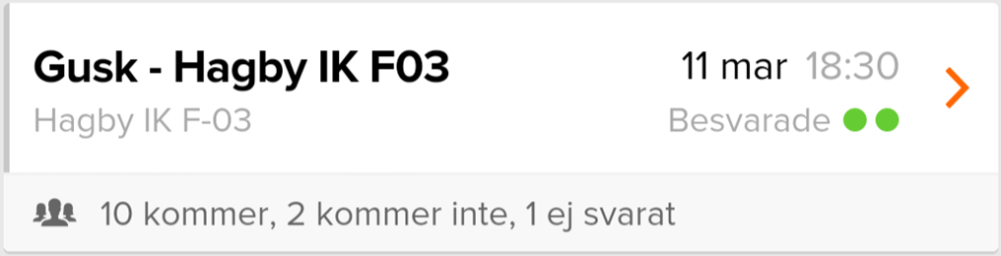 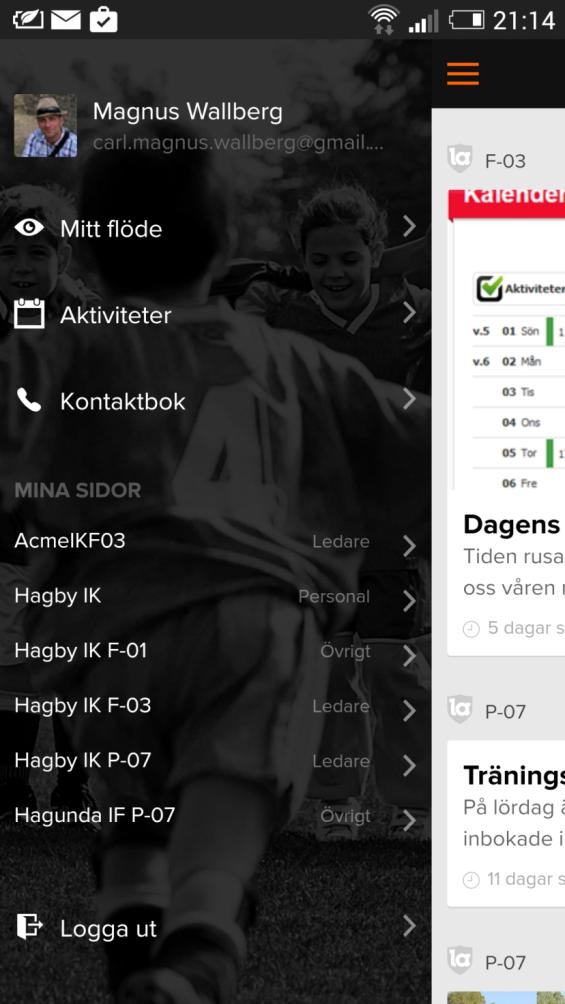 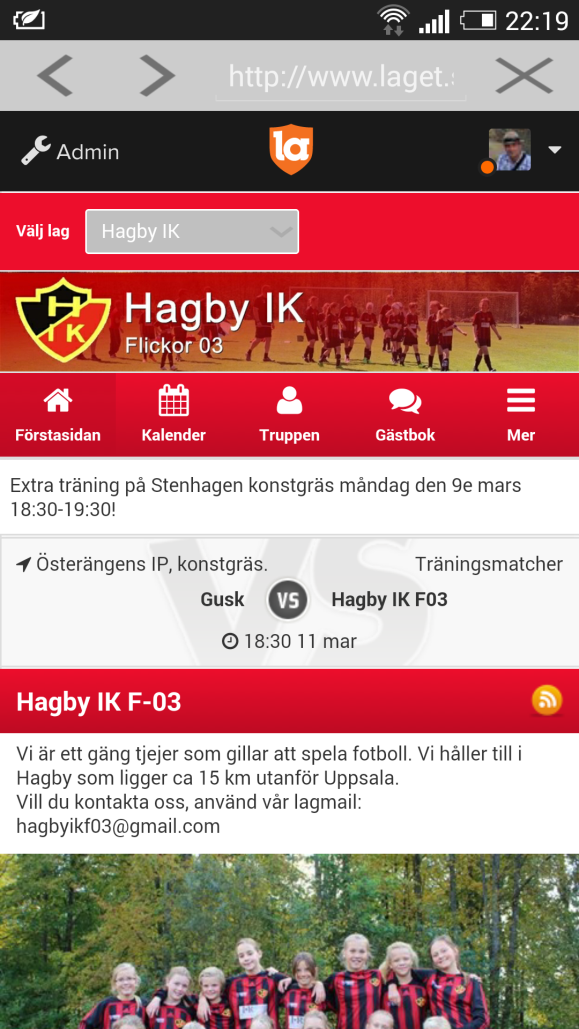 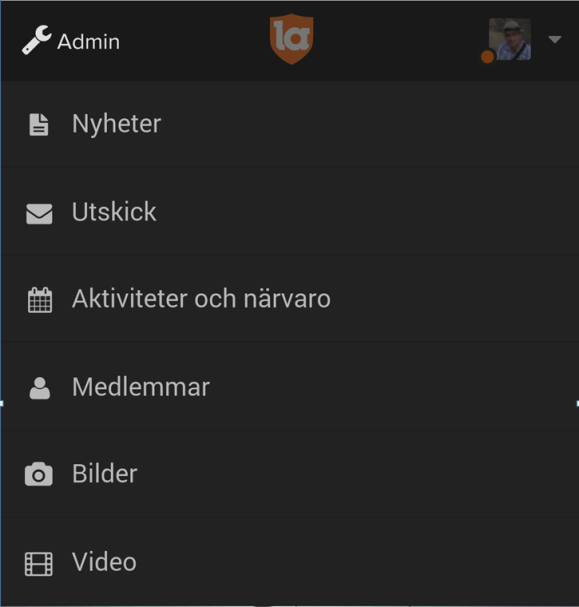 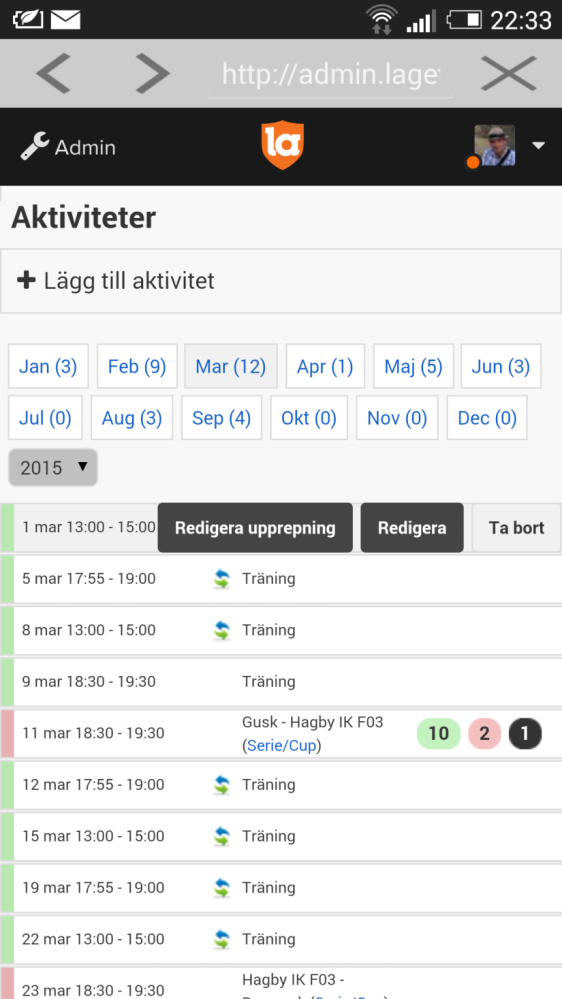 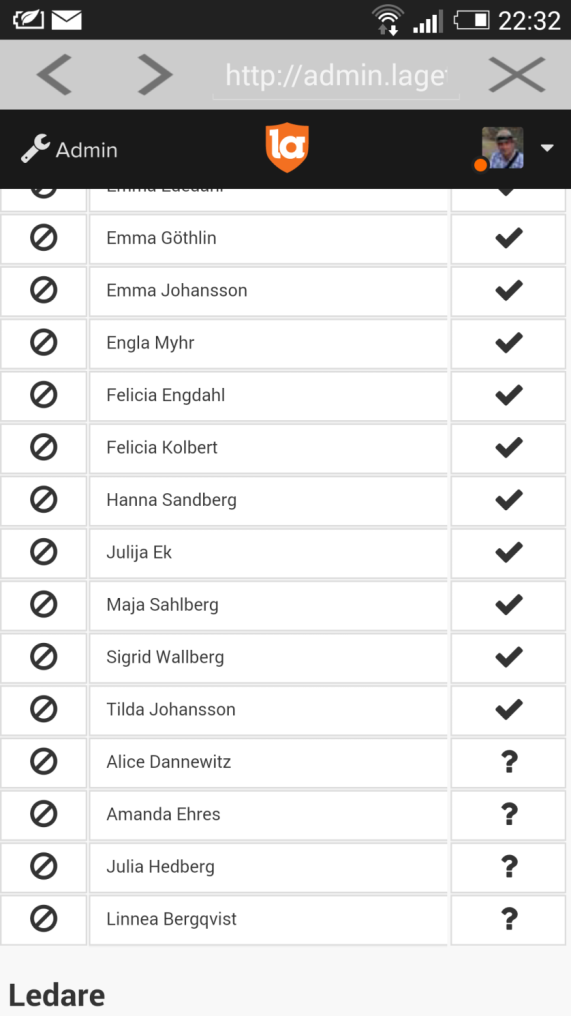 Presentationen finns tillgänglig på Hagbys IK sida i laget.se under dokument (endast tillgänglig för inloggade medlemmar)